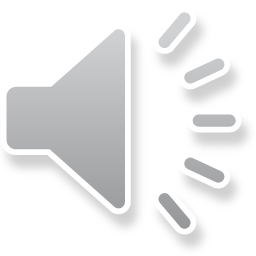 Физминутка
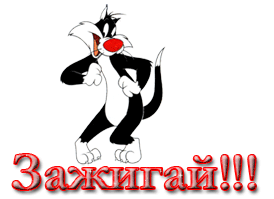 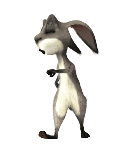 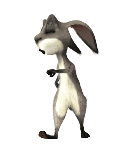 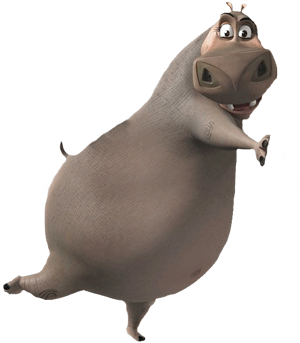 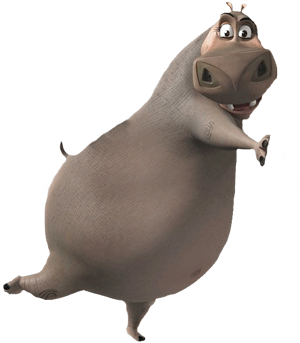 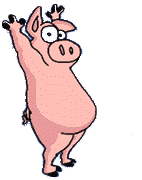 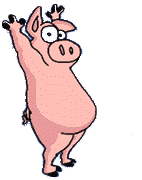 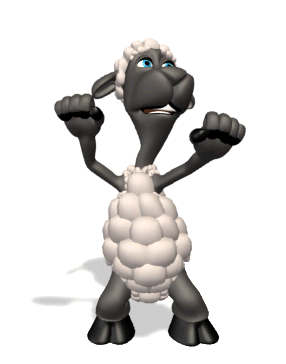 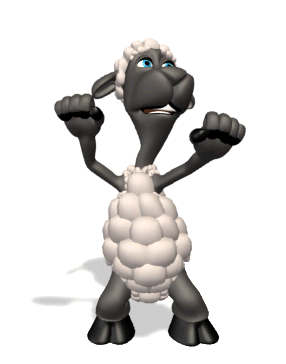 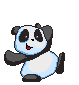 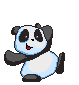 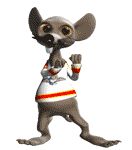 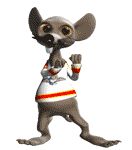 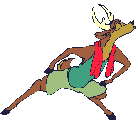 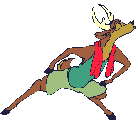 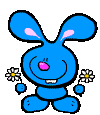 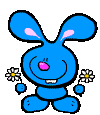 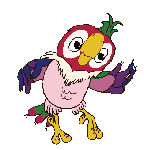 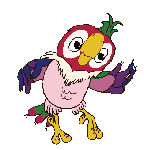 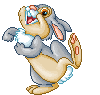 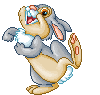 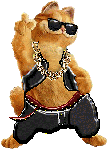 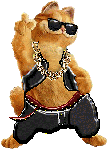 МОЛОДЦЫ
Автор: Генслер Н.В.
учитель начальных классов
Воскресеновской СШ